Ανάπτυξη κοινωνικών και συναισθηματικών δεξιοτήτων σε παιδιά μέσω των Κοινωνικών Ιστοριών
Τι είναι οι Κοινωνικές Ιστορίες;
Μια σύντομη ιστορία (μικρό κείμενο), με συγκεκριμένη μορφή, χαρακτηριστικά και ιδιαίτερο στυλ στον τρόπο γραφής.



Οι Κοινωνικές Ιστορίες δημιουργήθηκαν το 1991 από την Carol Gray και δόθηκαν για πρώτη φορά σε μαθητές με αυτισμό, στο Λύκειο του Jenison στην Αμερική. 
Σύντομα η χρήση τους υιοθετήθηκε από πολλούς εκπαιδευτές και γονείς.
Μια Κοινωνική Ιστορία περιγράφει
Κοινωνικές καταστάσεις
Γεγονότα
Συμπεριφορές
Γενικές ιδέες και αντιλήψεις
Κοινωνικές Δεξιότητες
Συναισθήματα
Στόχοι της κοινωνικής ιστορίας
η βαθύτερη κατανόηση μιας κοινωνικής κατάστασης
η διδασκαλία κατάλληλων κοινωνικών και επικοινωνιακών δεξιοτήτων και συμπεριφορών
η διαχείριση και επίλυση προβλημάτων και δυσκολιών
η τήρηση κανόνων
η εκμάθηση δεξιοτήτων αυτόνομης διαβίωσης
η κατανόηση της συμπεριφοράς των άλλων
η ενσυναίσθηση
η  προετοιμασία των μαθητών για νέα γεγονότα και εμπειρίες, όπως οικογενειακές διακοπές, επίσκεψη στον γιατρό, κ.ά.(μείωση άγχους)
η διαχείριση και επίτευξη αλλαγών στη ζωή του μαθητή
η διδασκαλία θετικών συμπεριφορών, ρουτινών και εισαγωγή νέων ρουτινών στο σχολείο, στο σπίτι ή στην κοινότητα
η διαχείριση των σχολικών προγραμμάτων
η απόκτηση γνώσεων σε διάφορους τομείς
Η δομή της Κοινωνικής Ιστορίας
Τα είδη των προτάσεων
Περιγραφικές Προτάσεις
Παρέχουν πληροφορίες και απαντούν στις ερωτήσεις: «ποιος», «πού», «πότε», «πώς», «τι» και «γιατί».
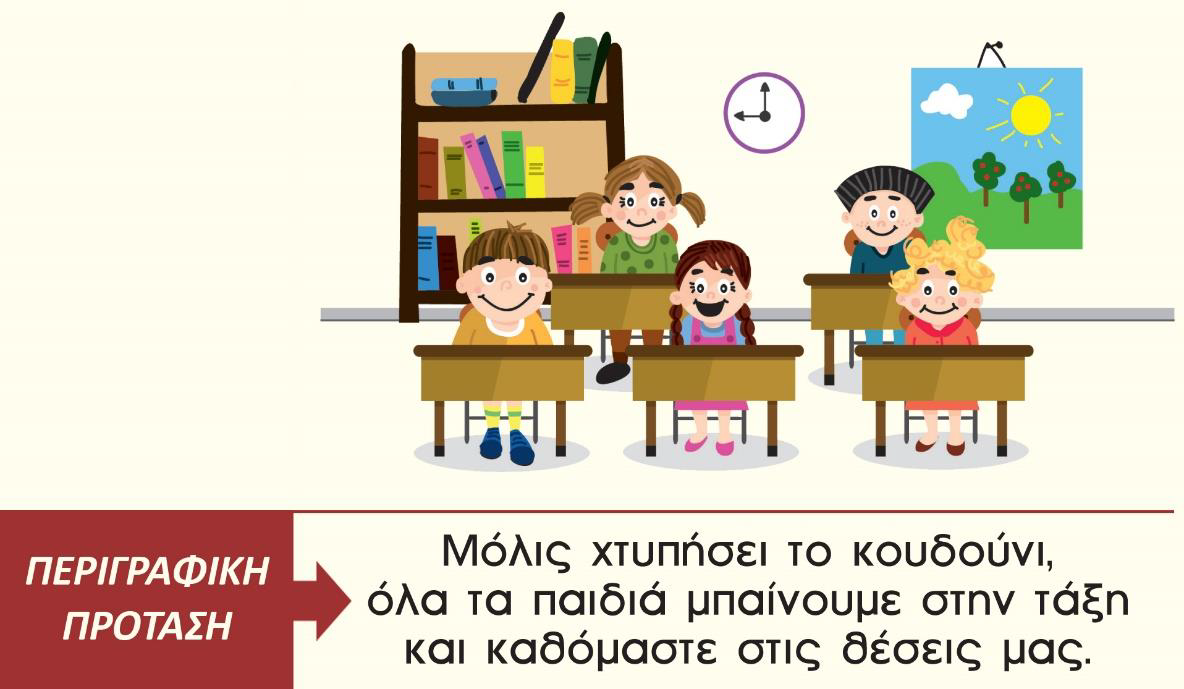 Προτάσεις Προοπτικής
Περιγράφουν τις σκέψεις, τα συναισθήματα και τις αντιδράσεις των άλλων σε μια συγκεκριμένη περίσταση (αναφέρονται σε εσωτερικές καταστάσεις)
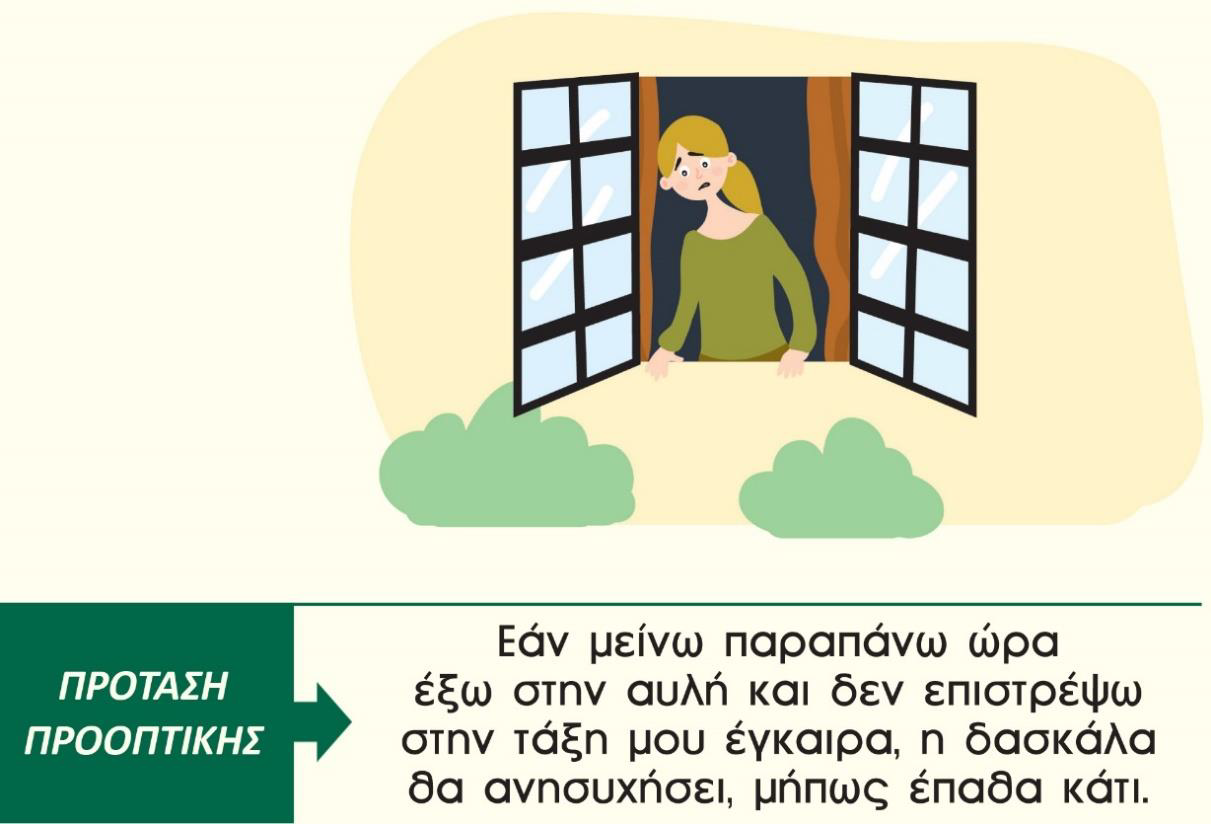 Καθοδηγητικές προτάσεις
Περιγράφουν την ενδεδειγμένη συμπεριφορά καθοδηγώντας το παιδί για το ποια συμπεριφορά είναι επιθυμητή και κατάλληλη σε μια δεδομένη στιγμή
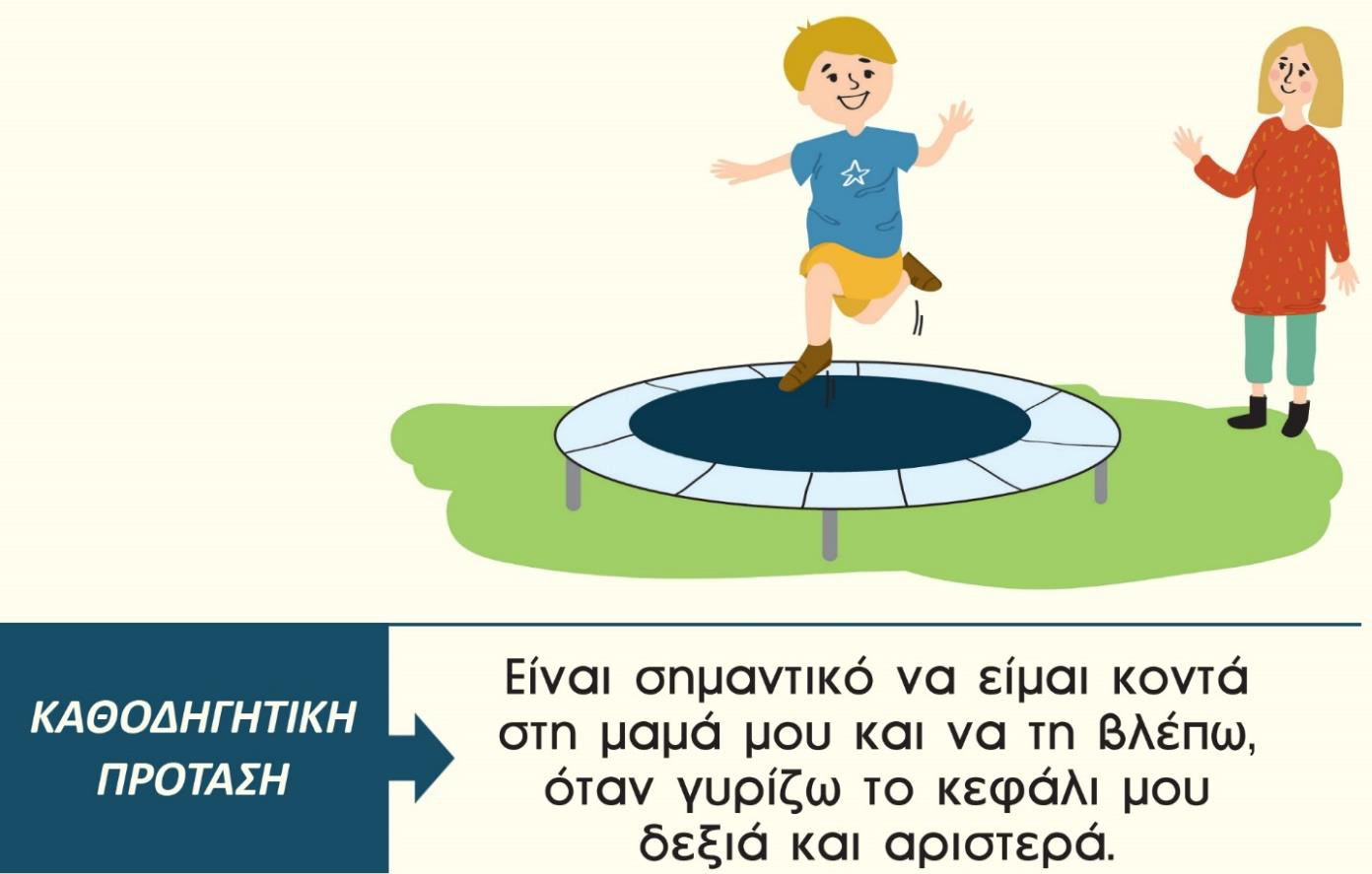 Προτάσεις επιβεβαίωσης
Περιγράφουν κοινές κοινωνικές αξίες, εκφράζουν πολιτισμικές απόψεις και κοινά συναισθήματα. Δίνεται έμφαση σε έναν κανόνα, νόμο ή έθιμο και κώδικες συμπεριφοράς.
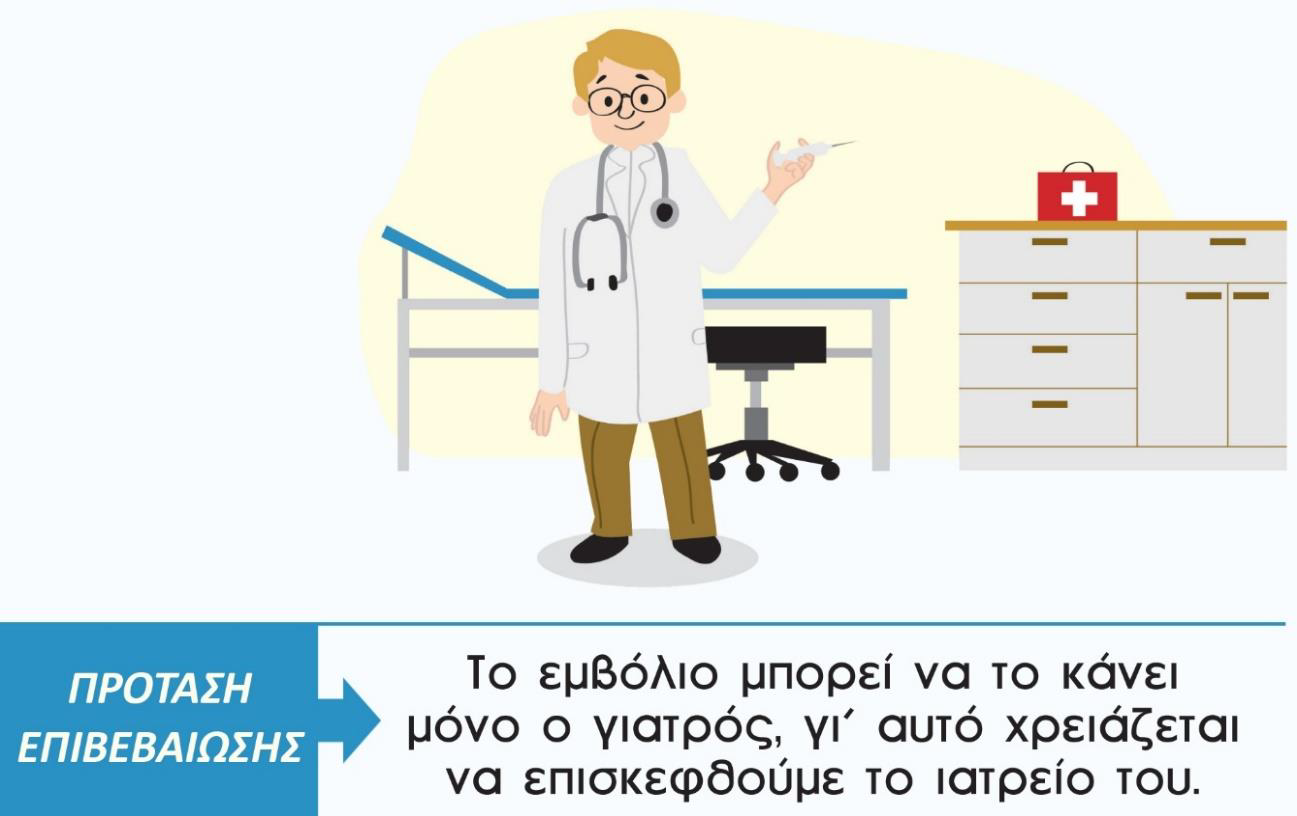 Ποιοι μπορούν να γράψουν μια κοινωνική ιστορία;
Εκπαιδευτικοί όλων των βαθμίδων και των ειδικοτήτων
Ειδικό Βοηθητικό Προσωπικό
Ψυχολόγοι
Κοινωνικοί Λειτουργοί
Θεραπευτές (λογοθεραπευτές, εργοθεραπευτές, φυσιοθεραπευτές)
Γιατροί 
Γονείς 
Όλοι όσοι δουλεύουν ή ζουν με το παιδί
Προεργασία για τη συγγραφή
Παιδαγωγική αξιολόγηση παιδιού
Το προφίλ του μαθητή
Γενικές αρχές ως προς τη μορφή και τη γλώσσα
Να έχει αρχή, μέση και τέλος.
Να απαντάει σε ερωτήσεις του τύπου: ποιος συμμετέχει, που και πότε διαδραματίζεται η κατάσταση, τι γίνεται, πόσο διαρκεί και γιατί.
Να γράφεται με καταφατικές εκφράσεις.
Να γράφεται με φιλολογική ακρίβεια, χρησιμοποιώντας λέξεις που εκφράζουν συνήθεις αντιλήψεις όπως «συνήθως», «μερικές φορές» κ.ά.
Να χρησιμοποιείται λεξιλόγιο συγκεκριμένο, κατανοητό και αντίστοιχο του μαθησιακού επιπέδου του παιδιού που απευθύνεται.
Εικονογράφηση ή χρήση φωτογραφιών
Νοηματική συνάφεια με το κείμενο
Κινητοποίηση ενδιαφέροντος παιδιού
Απλή και λιτή (χωρίς πολλές πληροφορίες )
Εστιασμένη στην ενέργεια και στην πράξη
Μια εικόνα / φωτογραφία ανά σελίδα (μικρότερα παιδιά)
Περισσότερες εικόνες / φωτογραφίες ανά σελίδα ή μόνο κείμενο (μεγαλύτερα παιδιά)
Φωτογραφίες των ίδιων των παιδιών και του πραγματικού χώρου που αναμένεται να εφαρμοστεί
Η παρουσίαση μιας Κοινωνικής Ιστορίας
Σε ήρεμο και ήσυχο περιβάλλον, χωρίς πολλά ερεθίσματα που να  διασπούν την προσοχή του παιδιού
Το παιδί να είναι ευδιάθετο, χαλαρό και να έχει θετική διάθεση 
Ο ενήλικας θα διαβάσει αργά και καθαρά την ιστορία από τη θέση του, ακολουθώντας τους ρυθμούς του παιδιού
Ενδεικτικά, μπορεί να πει:
«Έγραψα μια ιστορία για σένα …έλα να τη διαβάσουμε»

«Έχω μια ιστορία για το πώς παίζω στην αυλή του σχολείου»
Διάρκεια –Συχνότητα- Αποδέσμευση
μία ΚΙ τη φορά
όχι πάνω από 3 ιστορίες συγχρόνως
Η παρουσίαση και επεξεργασία συνήθως έχει διάρκεια από 10-20 λεπτά
Στο πλαίσιο σταδιακής απόσυρσης της ΚΙ, αρχικά διαβάζεται λιγότερες φορές π.χ. τέσσερις φορές την εβδομάδα, αντί για κάθε μέρα. 
Ο/η εκπαιδευτικός μπορεί να μειώσει τη συχνότητα σε μια φορά το μήνα ή κάθε φορά που κρίνεται απαραίτητο
Τρόποι παρουσίασης μιας ΚΙ
Το παιδί κάθεται σε ένα τραπέζι και ο ενήλικας λίγο πιο πίσω.
Το παιδί κάθεται μπροστά από την οθόνη, ενώ ο/η εκπαιδευτικός κάθεται δίπλα του, χωρίς να εμποδίζει την επαφή του με την οθόνη. 
Στο διάλειμμα, σε ένα ήσυχο μέρος, όπως σε ένα παγκάκι, πάνω στο γρασίδι, κ.ά.
Παρουσίαση σε μια μικρή ομάδα παιδιών ή στην ολομέλεια της τάξης
Δραστηριότητες επέκτασης
Ερωτήσεις κατανόησης
Παιχνίδι ρόλων
Παρουσίαση προτύπων προς μίμηση (διά ζώσης ή μέσω βίντεο –videomodeling)
Παρεμβάσεις και καθοδήγηση με τη μεσολάβηση των συνομηλίκων (Peer-MediatedInstruction/Intervention)